Group exercise: case study
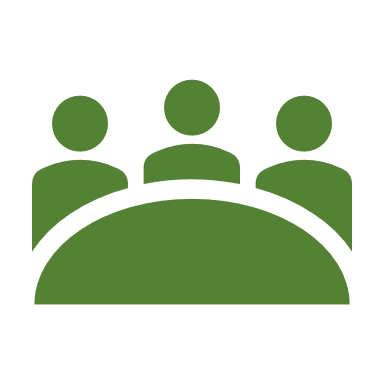 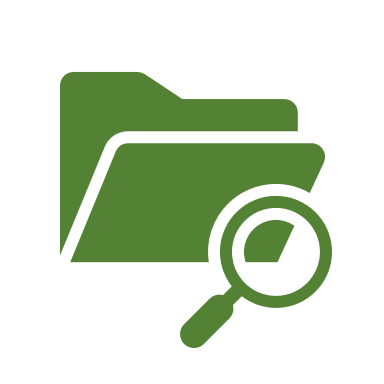 In your small group, review the case study you have been given
Pick out the mechanisms through which the Commercial Determinants of Health are affecting health and health inequalities
See if you can identify ways these could be addressed to improve health and equality 
If you have time:
you could think about whose roles would be involved in addressing them
please try to think about any structural and preventative options that could help in the case study
This document is part of CDoH Essentials (2024) Brook et al
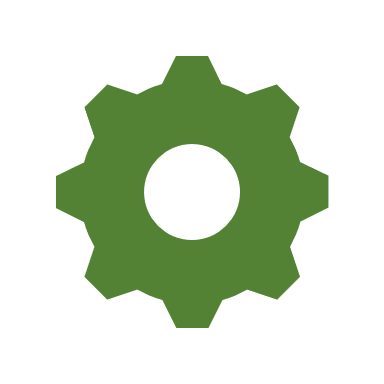 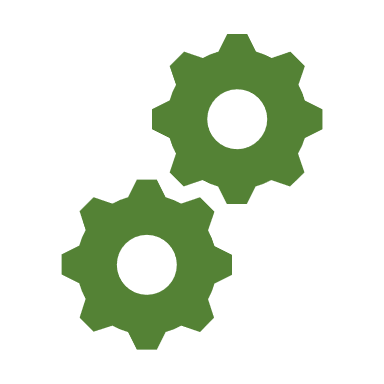